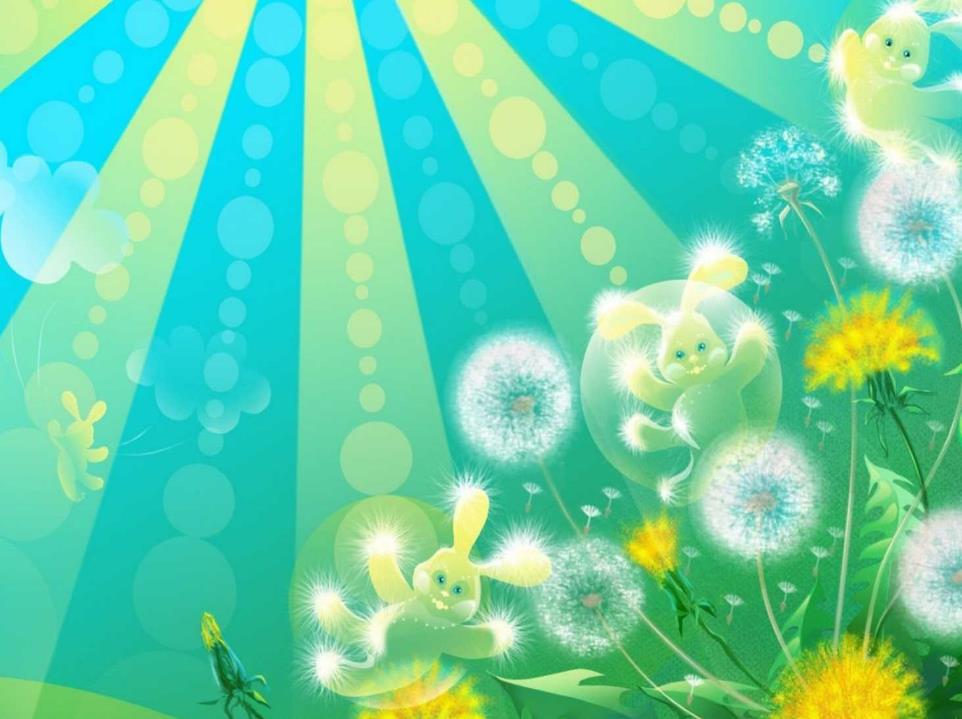 «Дайте детям радость труда, эту радость ему несут успех, осознание своей умелости и значимости выполняемой работы, возможность доставлять радость  другим» В.А.Сухомлинский.
Трудовое воспитание в детском саду-обязательный процесс, благодаря которому у ребёнка формируются, положительное отношение к трудовой деятельности, появляется желание  и умение трудиться. Основным видом деятельности дошкольников является игра.
В младшем возрасте(2-3года)у детей формируются начальные навыки самообслуживания, необходимо  также  вовлекать их  в совместную работу  со взрослыми, давать им поручения, которые они могут выполнить.
Одним из эффективных путей активизации познавательной деятельности детей является дидактическая игра.
Уважаемые коллеги!
Я хочу предложить вам посмотреть несколько дидактических игр по трудовому воспитанию ,разработанных мною.
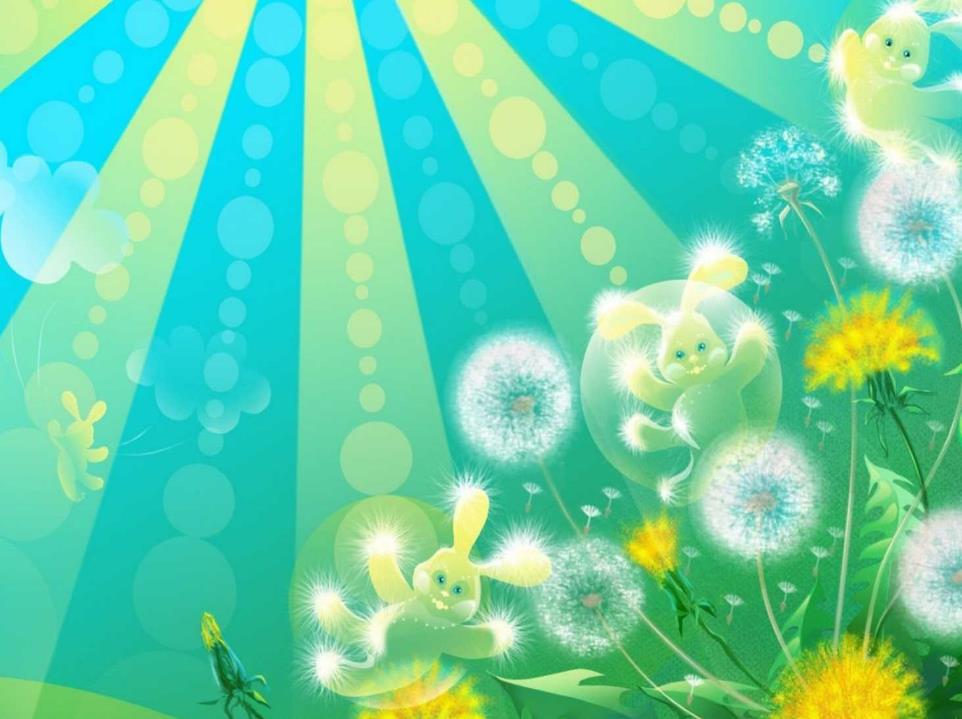 МУНИЦИПАЛЬНОЕ БЮДЖЕТНОЕ ДОШКОЛЬНОЕ ОБРАЗОВАТЕЛЬНОЕ УЧРЕЖДЕНИЕ ДЕТСКИЙ САД №30 «Незабудка»
Дидактические игры для детей 2-3лет по трудовому воспитанию
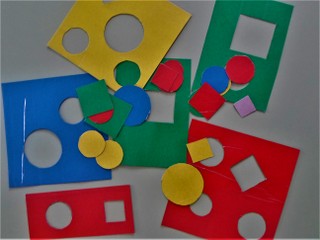 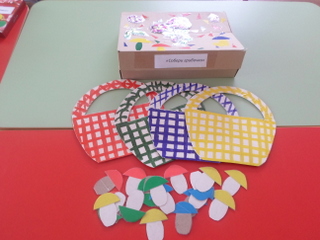 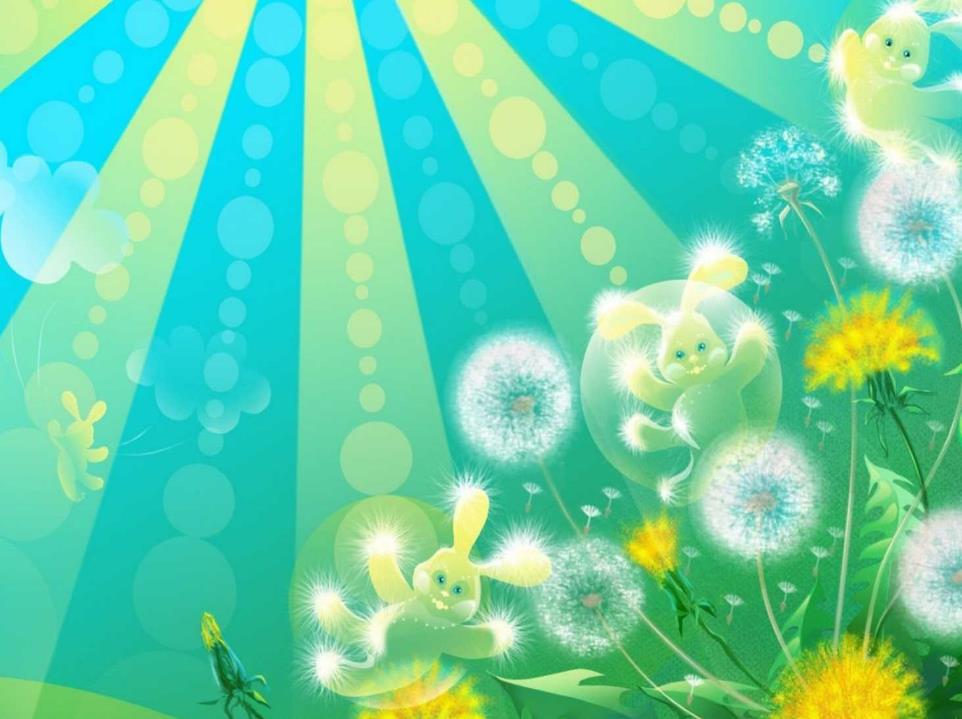 Дидактическая игра для детей 2-3лет «Собери грибочки в корзинки»Цель игры: Развитие сенсорных способностей детей.Формировать у детей представления о количестве предметов «один»- «много»,активизировать в речи детей слова «один», «много».Учить показывать и называть 4 основных цвета: красный,жёлтый,синий,зелёный.Учить группировать однородные предметы по одному(общему) признаку.Развивать мелкую моторику рук, логическое мышление,внимание,память,речь.Содержание игры:Собрать грибы в корзинку,называя цвета.Разложить грибы по разным корзинкам:красные грибочки-в красную корзинку,синие грибочки –в синюю корзинку и т. д.
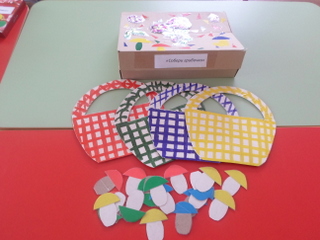 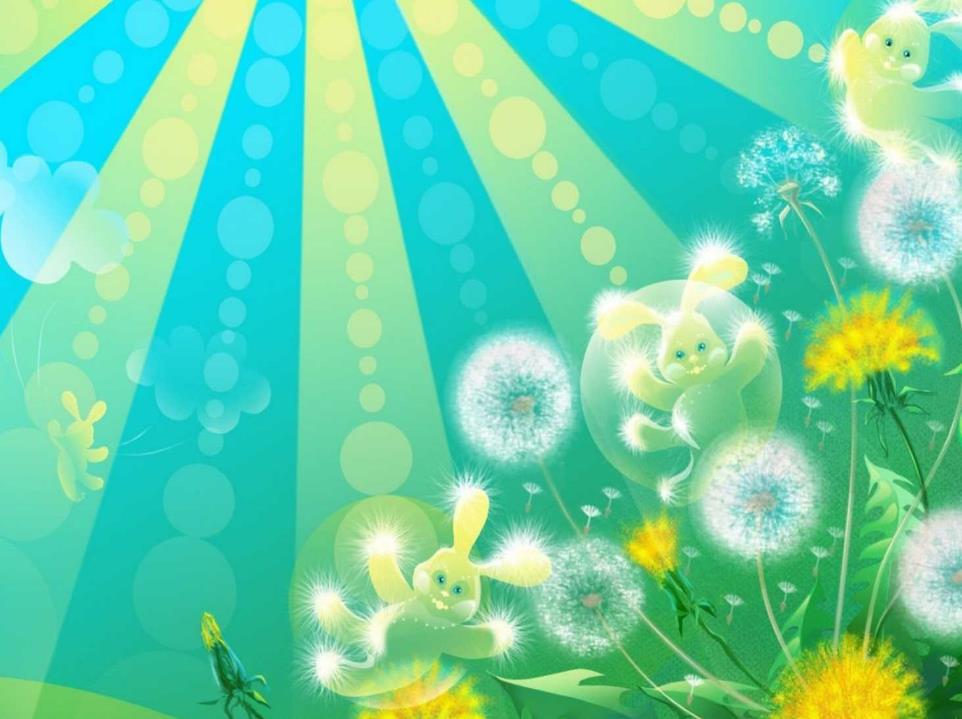 Дидактическая игра«Туфельки поссорились,туфельки помирились»Цели и задачи.Цель:учить детей определять эмоциональное настроение,зрительно различать левую и правую туфельку, соотносить цвета.Задачи:1.Научить детей правильно обуваться.2.Формировать понятия «левая нога», «правая нога».3.Закреплять знание цвета.
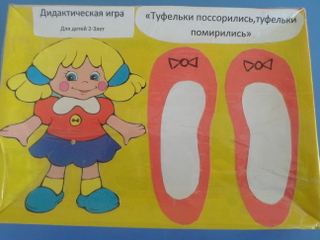 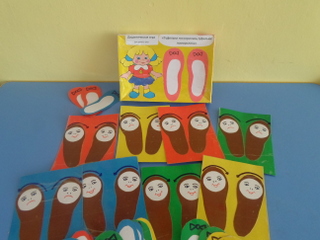 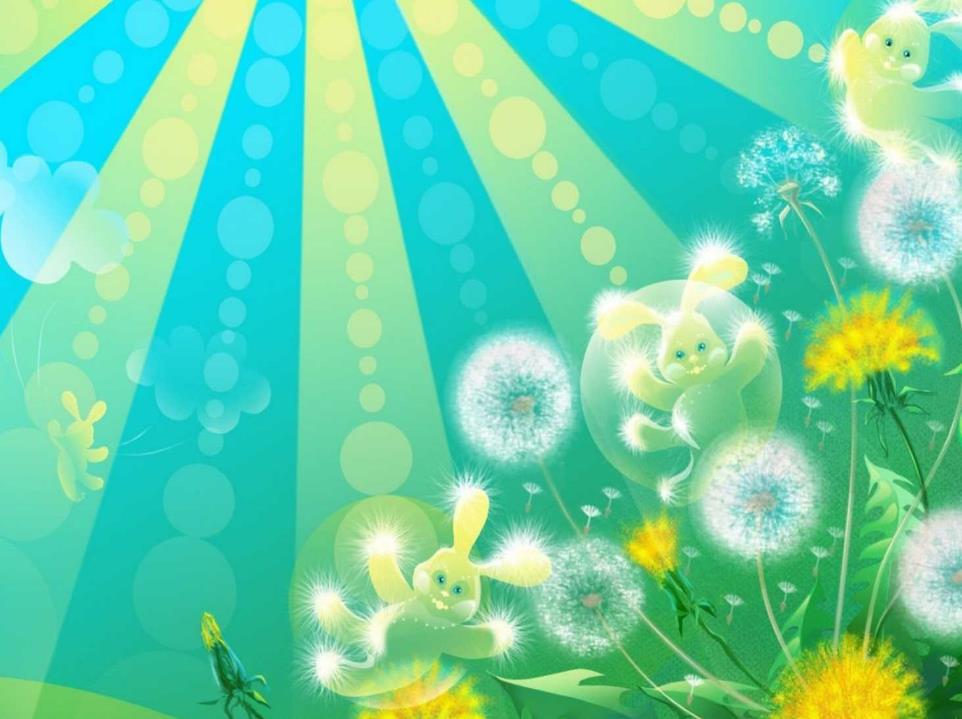 Дидактическая игра : «Собери целое»(ЦВЕТЫ)Цель:учить детей собирать целое изображение из 2х частей,развивать образное мышление,внимание,зрительное восприятие.
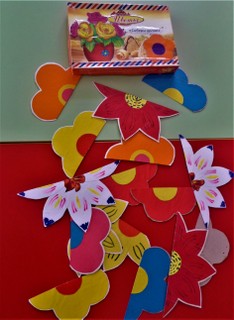 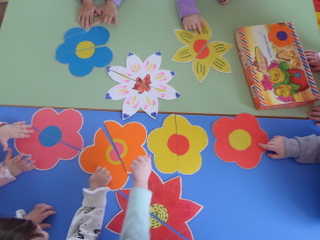 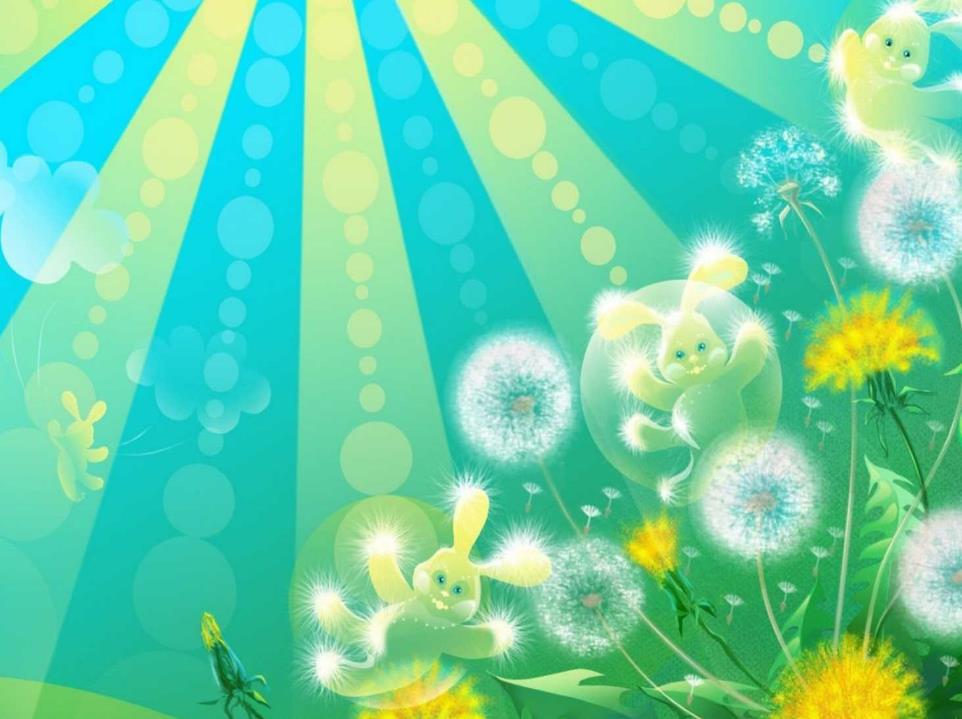 Дидактическая игра: «Помоги  ёжикам»Цель:обогащение и закрепление сенсорных возможностей детей.Задачи:закреплять знания детей о цвете(зелёный,красный,синий,жёлтый),развивать мелкую моторику пальцев рук,воспитывать усидчивость,интерес к природе и окружающему миру,учить детей принимать воображаемую игровую ситуацию.Ход игры: воспитатель говорит,что из леса пришли к нам в гости ёжики,но по дороге  они потеряли свои иголки(скрепки),нужно помочь ёжикам отыскать иголки и прикрепить их.
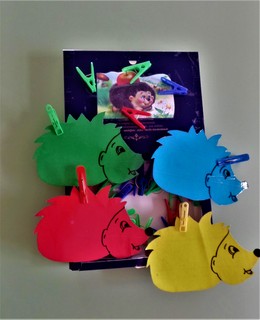 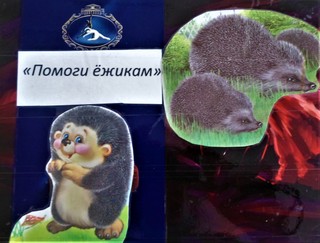 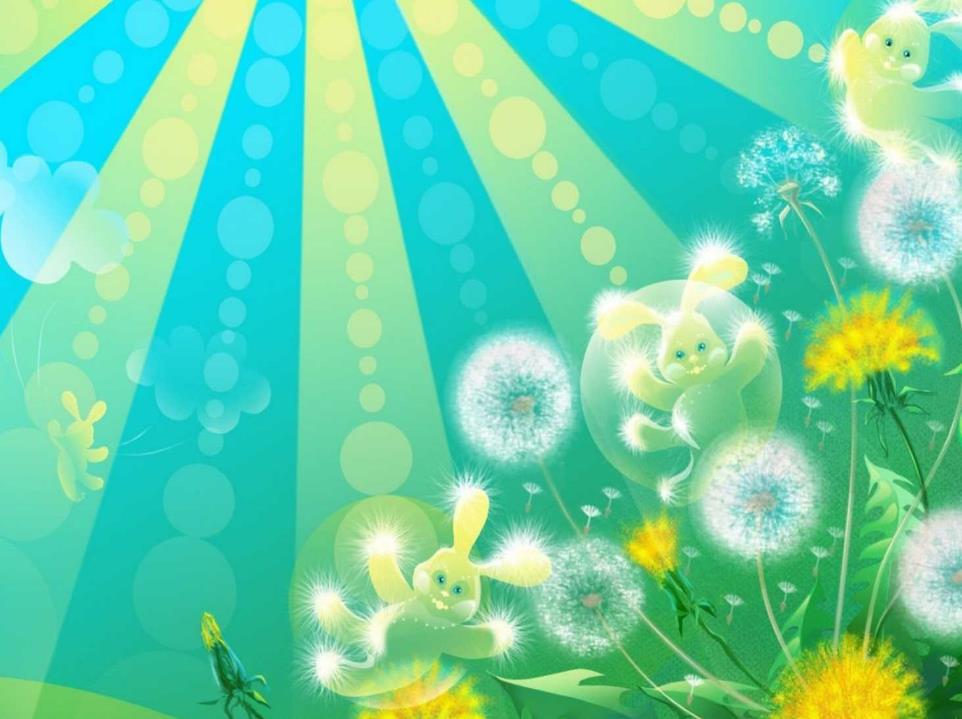 Дидактическая игра: «Разложи по стаканчикам»Цель:упражнять детей в умении определять форму,цвет,развивать зрительные и осязательные рецепторы,развивать логическое и творческое мышление,внимание,зрительную память.Ход игры :разложить предметы круглой формы в стаканчики по цвету.
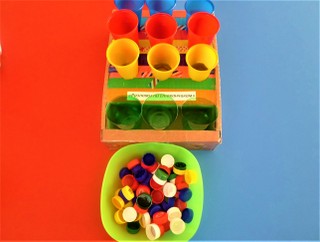 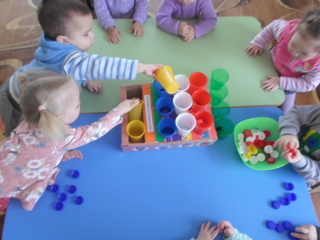 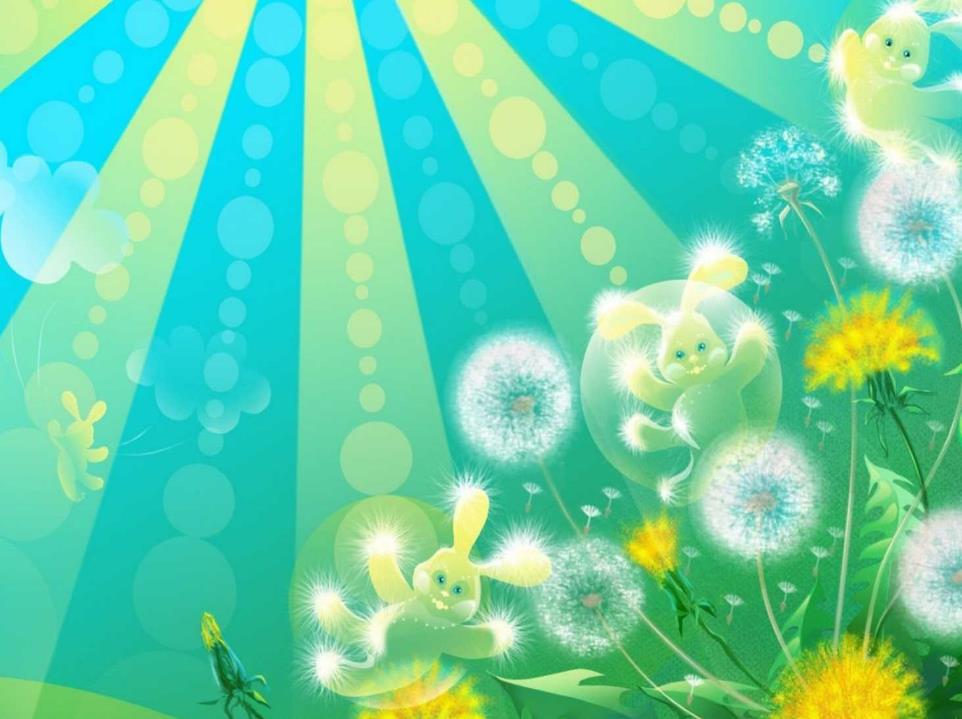 Дидактическая игра: «Наряди матрёшек»Цель:развитие восприятия ребёнка,формирование его представлений о внешних признаках предметов:цвете,величине.Задачи:учить детей запоминать геометрические фигуры,фиксировать внимание на цветовых свойствах предметов,группировать предметы по цвету,соотносить их по форме методом наложения,совершенствовать тактильные ощущения,развивать мелкую моторику рук.Оборудование:4 матрёшки с геометрическими рисунками-схемами,геометрические фигуры.Ход игры:ребёнок берёт матрёшку и методом наложения выкладывает фигуры по контуру,игра считается законченной,если все контуры будут закрыты геометрическими фигурами нужного цвета.
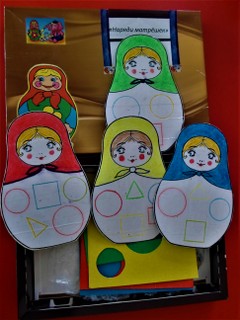 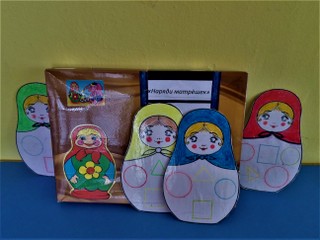 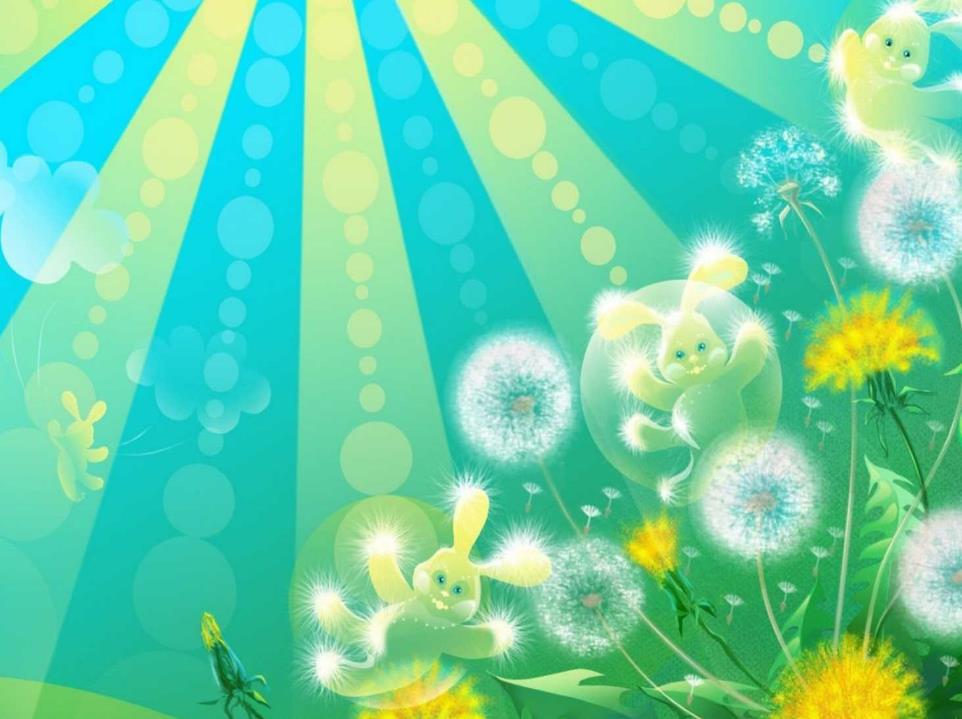 Дидактическая игра: «Сушим бельё»Цель:развитие мелкой моторики рук,закрепление сенсорных навыков и пространственных представлений,развитие воображения,речи,обучение бытовым навыкам.Оборудование:прищепки,верёвки,кукольная одежда,платочки.Ход игры :натяните верёвки,повесьте кукольную одежду,платочки,прикрепите их прищепками.
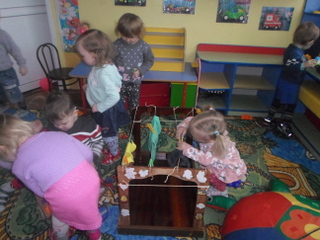 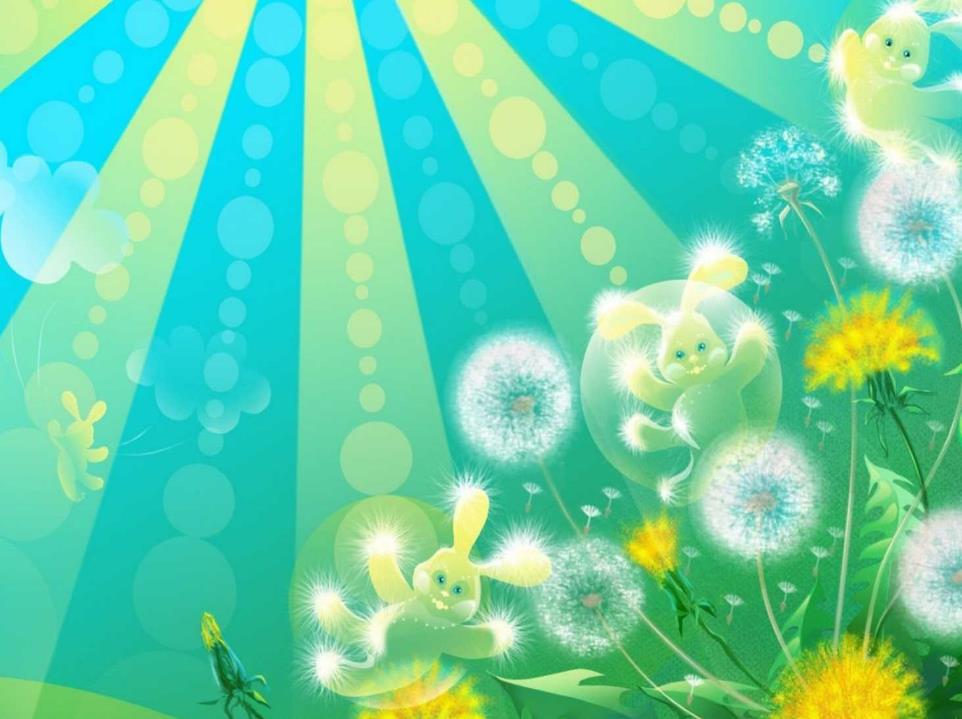 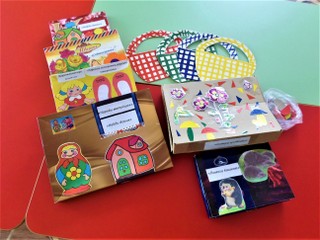 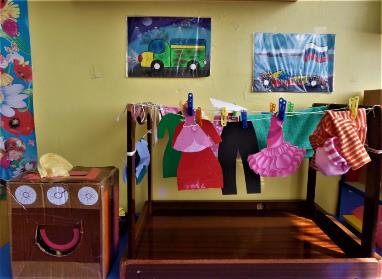 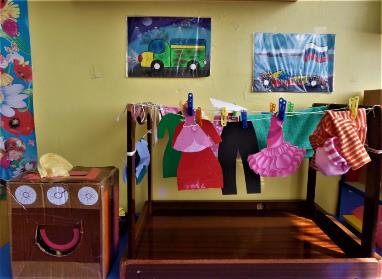 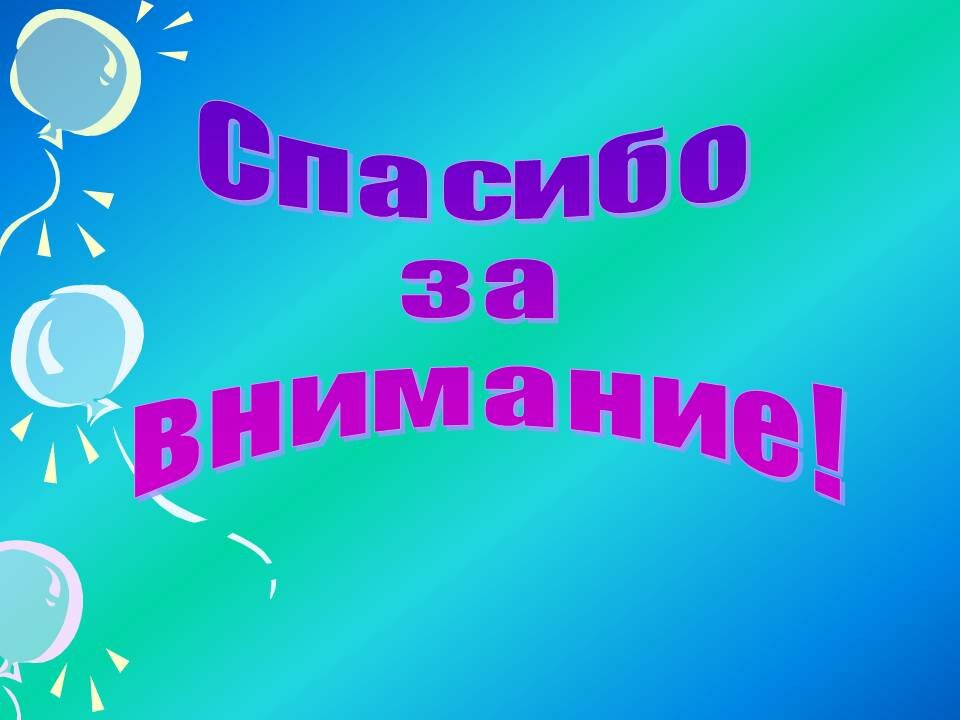